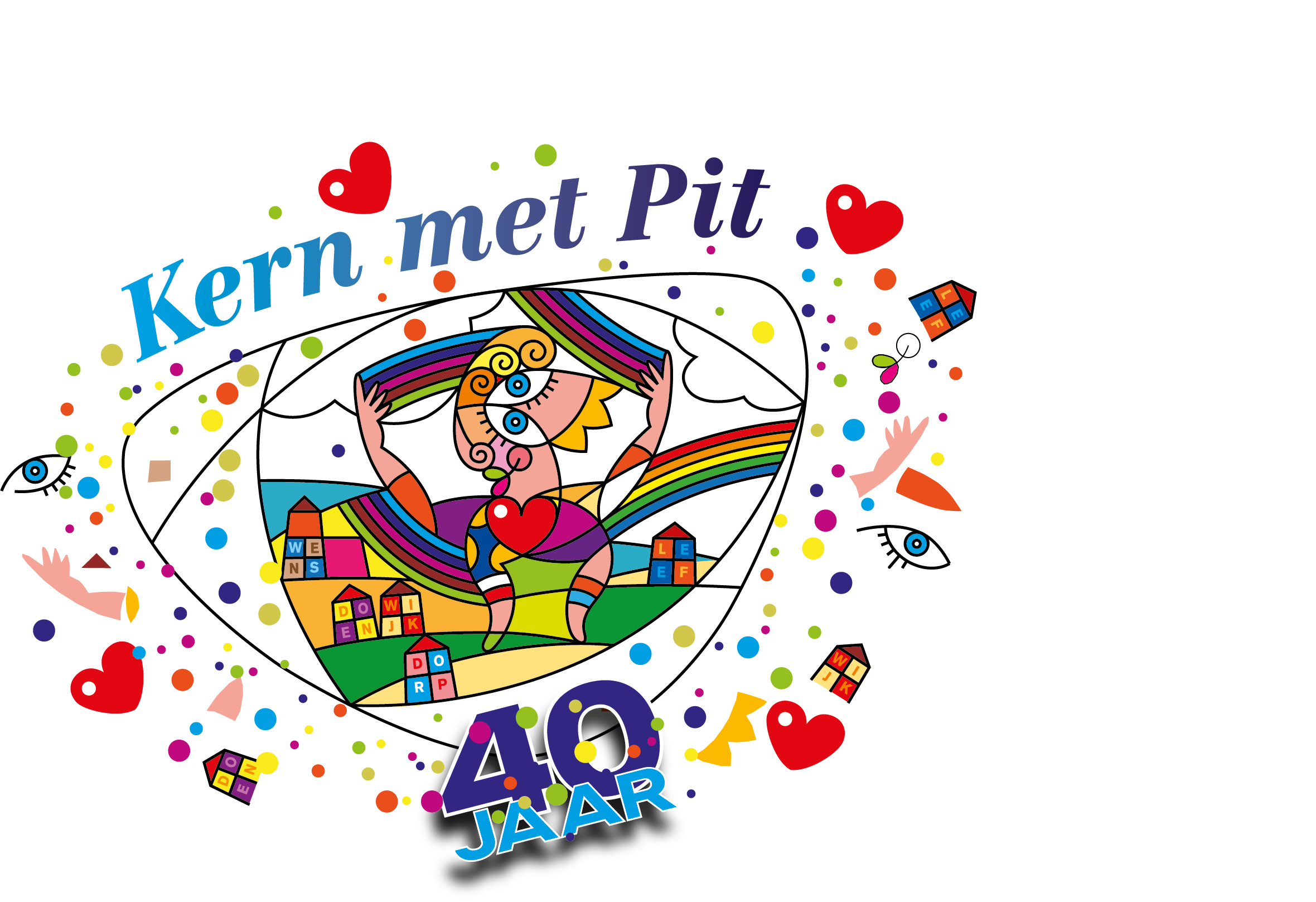 13 Vlodrop
Oorlogsmonument
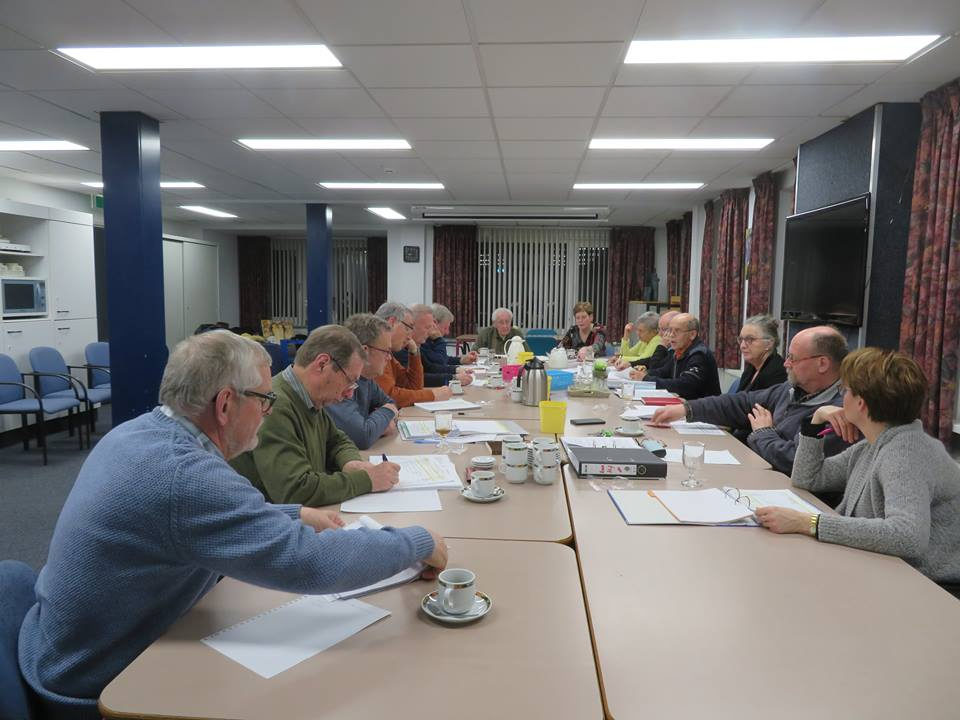 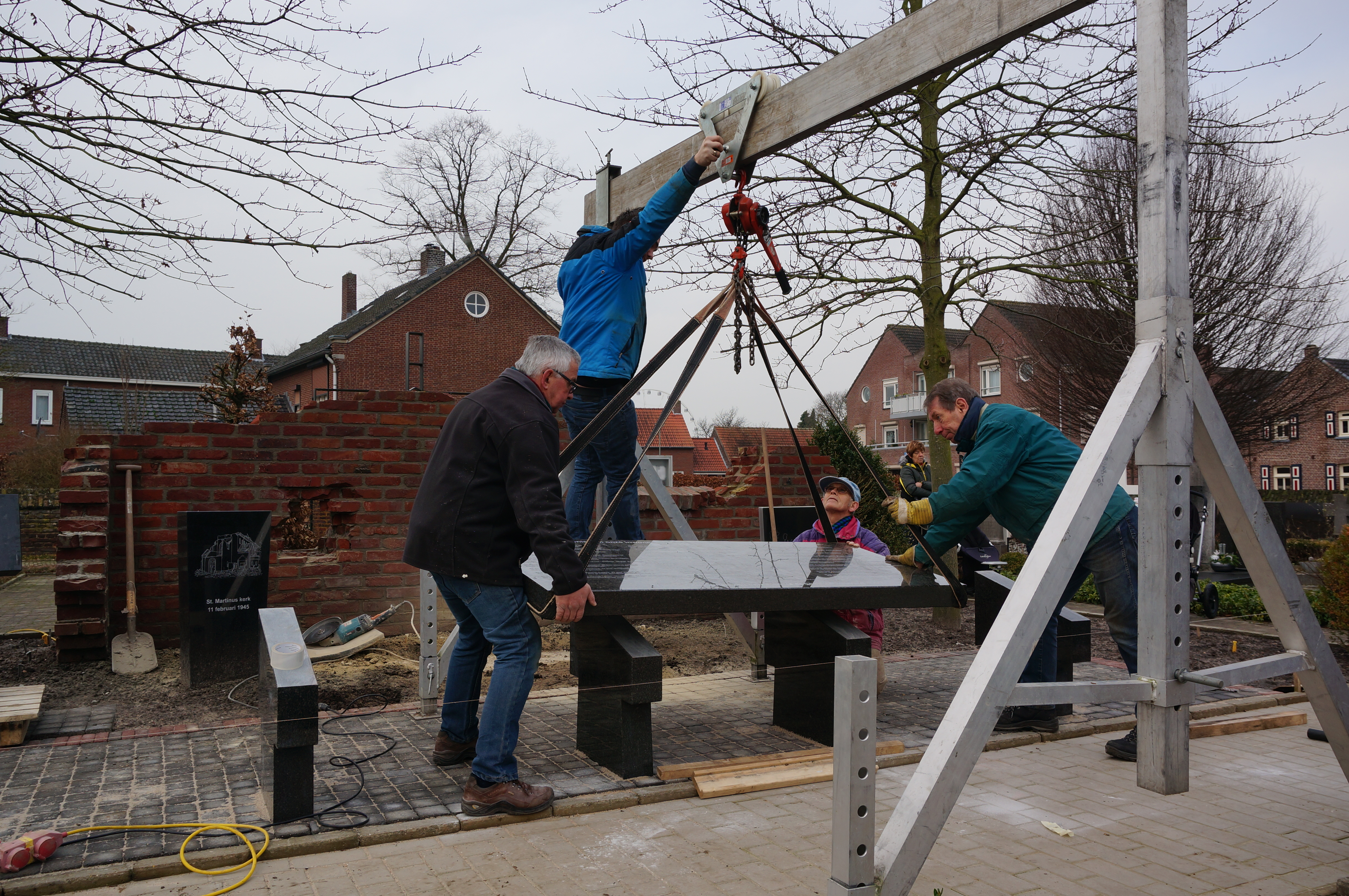 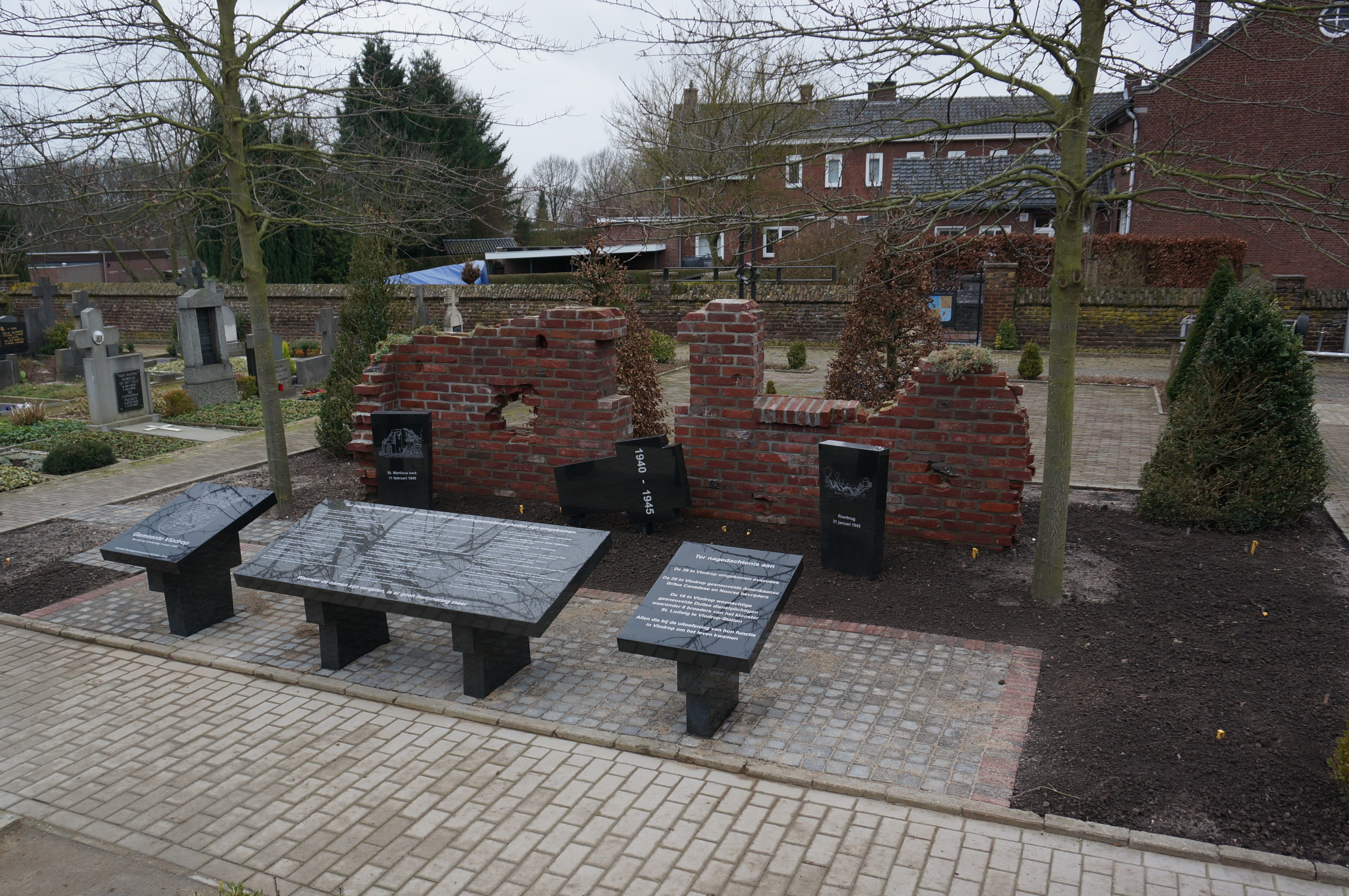